Estrutura Atômica
Plínio Tavares Barbosa

  




Apodi - RN
Do macroscópico ao microscópico: átomos e moléculas
Substância pura;

Mistura;

Substância simples;

Substância composta;

Modelos de moléculas.
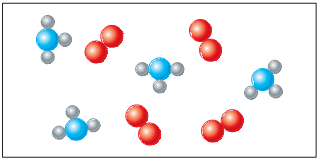 2
A teoria atômica de Dalton
Todas as substâncias são formadas por átomos; 

Os átomos de um mesmo elemento químico são iguais;

As substâncias simples são formadas pelo mesmo elemento químico;

Átomos  não são criados nem destruídos.
3
A teoria atômica de Dalton
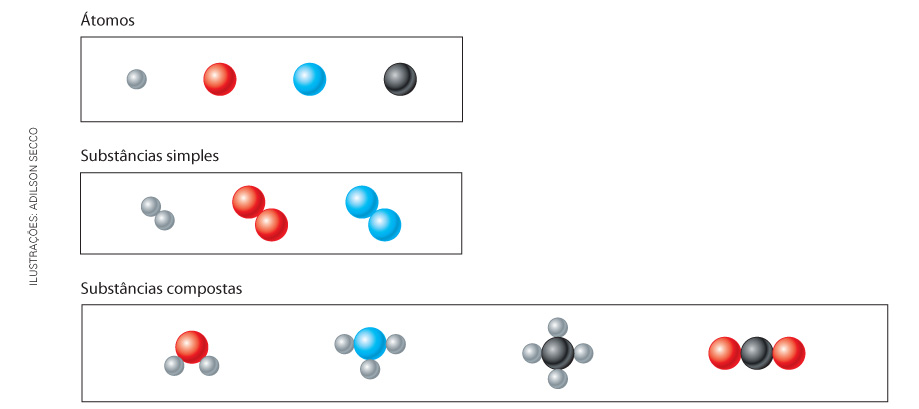 4
Símbolos e Representações
Os símbolos  dos  elementos  são  representados geralmente  por  uma ou duas letras , sendo a primeira sempre  maiúsculas;
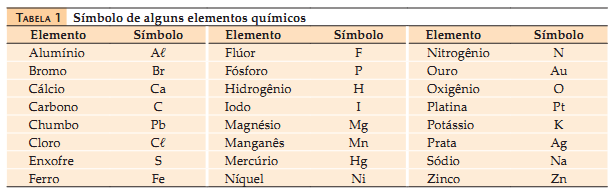 5
Símbolos e Representações
Porém alguns  símbolos dos elementos, não correspondem ao seu respectivo  nome  devido  derivar do latim;
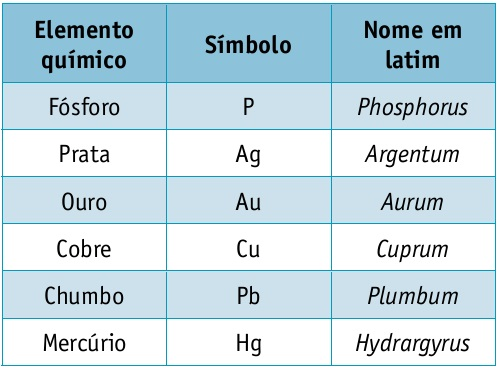 6
Fórmulas e representações
As substâncias podem ser representadas por fórmulas;

Exemplos:
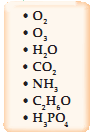 7
Resumindo
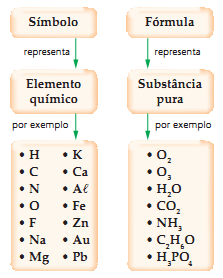 8
Equações Químicas
As reações químicas são representadas por equações;

Exemplos:
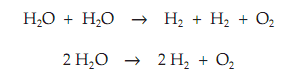 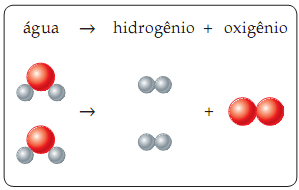 9
Equações Químicas
Coeficientes Estequiométricos:
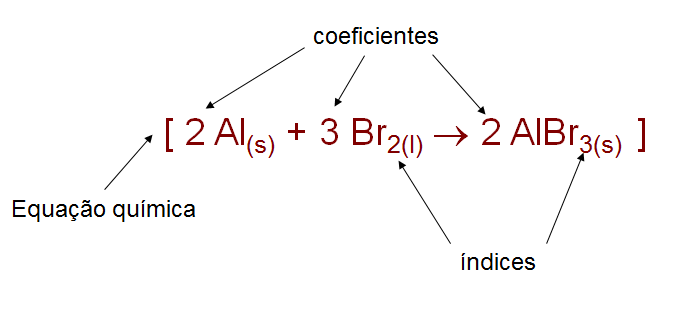 10
Balanceamento de Equações
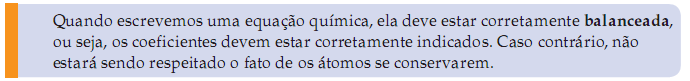 Exemplo:
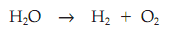 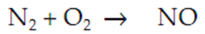 11
Exercício
Questão 28, pag. 75:
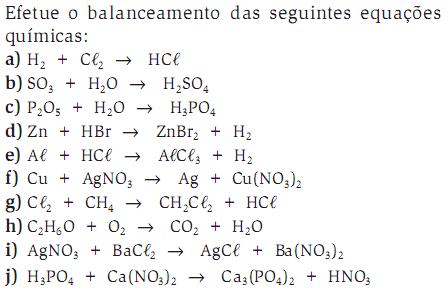 12
Exercício
Questão 04, pag. 69:
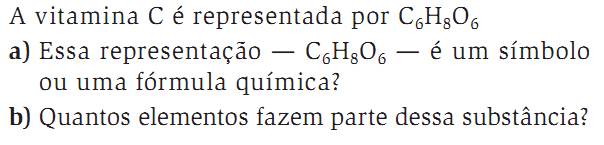 13
Na história
Durante muito tempo, a constituição da matéria gerava curiosidade no homem;

Os filósofos gregos, Demócrito e Leucipo;

Toda a matéria era formada por pequenos corpos indivisíveis, chamaram estes corpos de átomo, que em grego a significa não e tomos significa divisível.
Demócrito
14
Modelos Atômicos
A TEORIA ATÔMICA DE DALTON 
  

Em 1803 e 1808, o cientista inglês John Dalton propôs uma teoria para explicar  as leis enunciadas por Lavoisier e Proust.
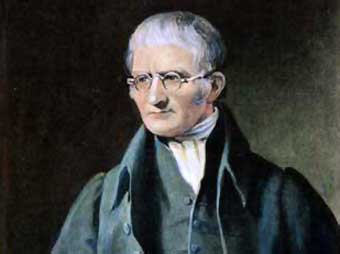 John Dalton (1766 – 1844)
15
[Speaker Notes: Dalton]
Modelos Atômicos
MODELO ATÔMICO DE DALTON 
 Dalton chegou à conclusão de que os átomos realmente existiam e que possuíam algumas características:

Esférica;
Maciça;
Neutra;
Indivisíveis.
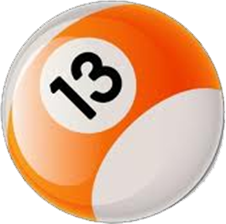 16
Bola de bilhar
A natureza elétrica da matéria
No século VI a.C, o filósofo  Tales de Mileto percebeu que, atritando um bastão de âmbar  com um tecido ou pele de animal, o bastão passava a atrair  objetos pequenos como folhas secas e palhas.    
Exemplo:
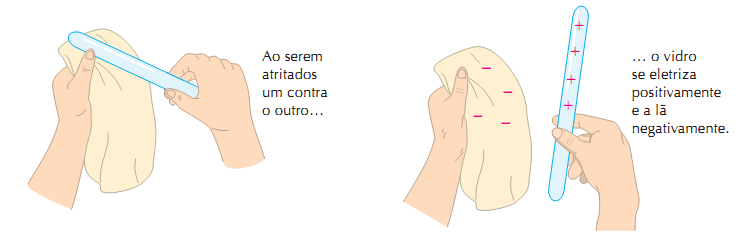 17
A natureza elétrica da matéria
Ao ser atritado, o bastão adquiriu carga positiva, já o tecido passa a ter carga negativa;
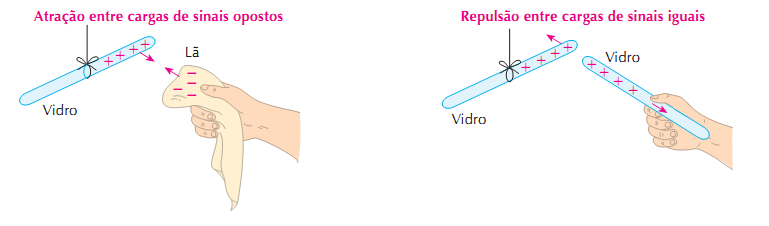 18
Modelos Atômicos
ELÉTRON
O experimento de Heinrich Geissler, Johann Hittorf e  William Crookes, com gases em baixas pressão;
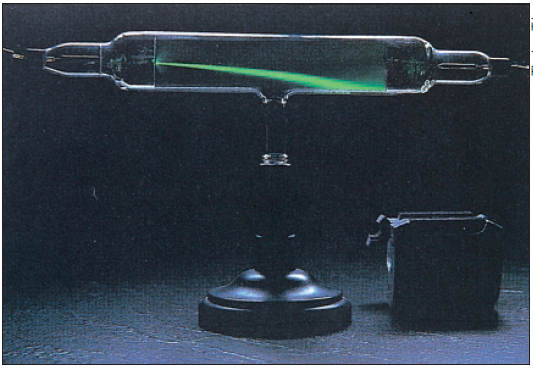 19
Tubo de raios catódicos.
[Speaker Notes: Tubo de raios catódicos.]
Modelos Atômicos
ELÉTRON
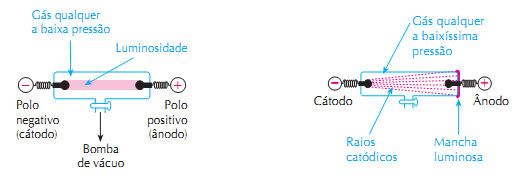 20
Modelos Atômicos
MODELO ATÔMICO DE THOMSON


Em 1897 o cientista inglês Joseph John Thomson propôs um novo modelo atômico, já considerando a natureza elétrica da matéria.
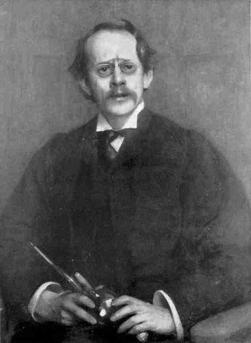 Thomson
21
[Speaker Notes: Thomson]
Modelos Atômicos
ELÉTRON

Thomson concluiu que:

Os raios apresentavam carga elétrica negativa;
Os raios eram partículas (corpúsculos) menores que os átomos.
22
Modelos Atômicos
MODELO ATÔMICO DE THOMSON
Características: 
Esférica;
Maciça;
Divisível.
“Pudim de Passas”
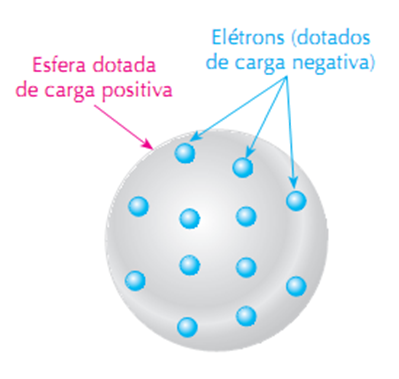 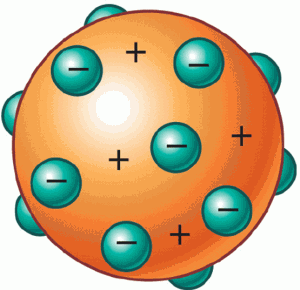 23
Modelos Atômicos
PRÓTON
Eugen Goldstein – Carga elétrica positiva;
Ernest Rutherford – Presença de partículas com carga elétrica positiva ainda menores.
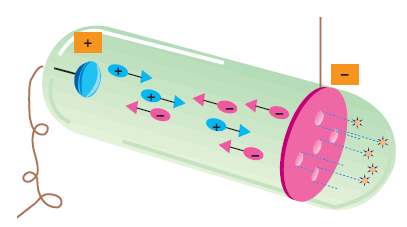 24
Modelos Atômicos
MODELO ATÔMICO DE RUTHERFORD

Entre 1909 e 1911, Rutherford em seu experimento, bombardeou uma lamina finíssima de ouro com partículas positivas, chamadas de partículas alfa.
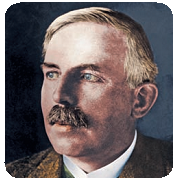 Rutherford
25
Modelos Atômicos
26
Modelos Atômicos
MODELO ATÔMICO DE RUTHERFORD
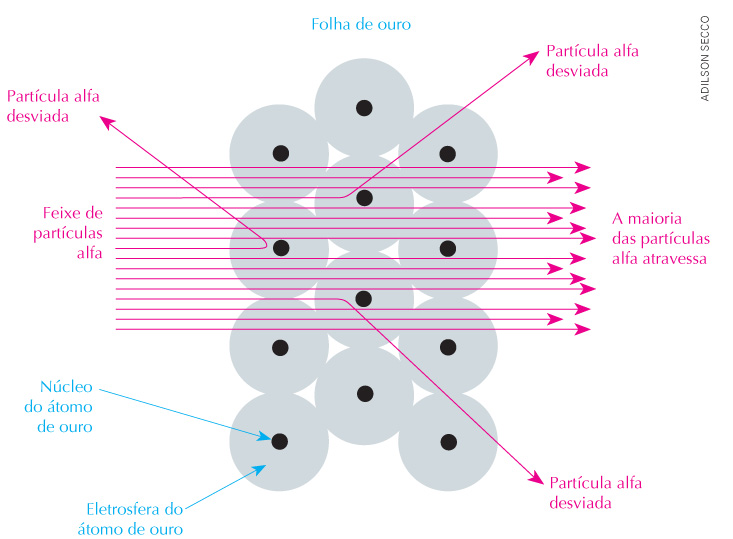 27
Modelos Atômicos
MODELO ATÔMICO DE RUTHERFORD
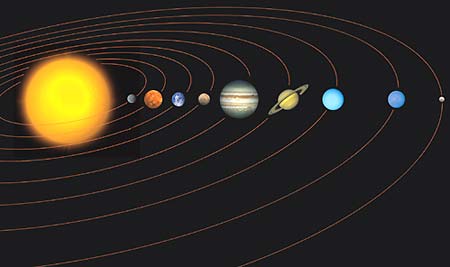 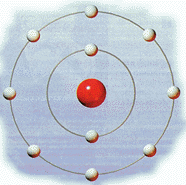 28
Modelos Atômicos
NÊUTRON
Chadwick em 1932 – experiências com material radioativo.
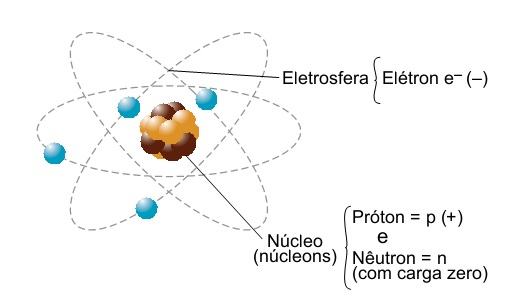 29
Número Atômico
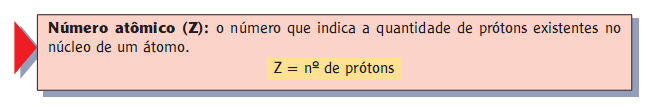 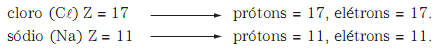 30
Número de Massa
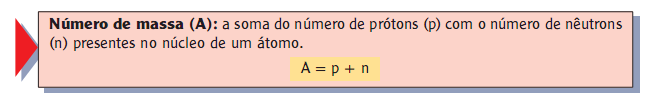 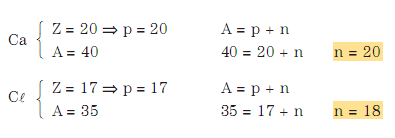 31
Exercício
Quantos prótons, nêutrons e elétrons apresenta o átomo que é representado por           ?



Considere um átomo do elemento químico bromo, possuidor de 35 prótons, 46 nêutrons e 35 elétrons. Escreva a representação correta para esse átomo.
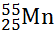 32
Elemento Químico
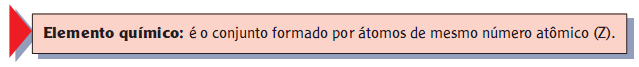 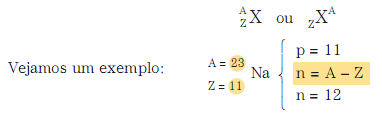 33
Isótopos
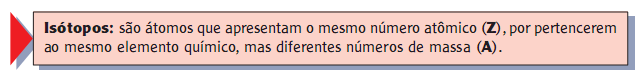 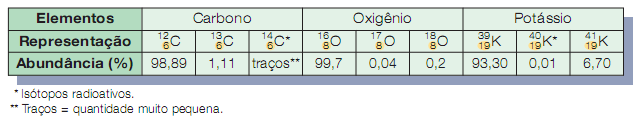 34
Isóbaros
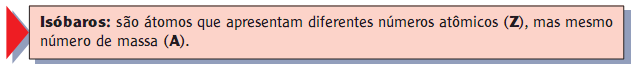 Exemplos:
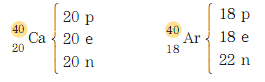 35
[Speaker Notes: Exemplos:]
Isótonos
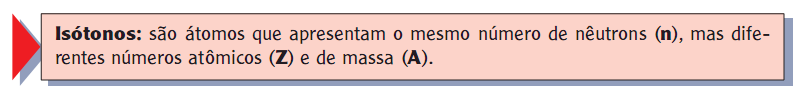 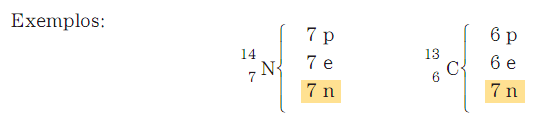 36
Íons
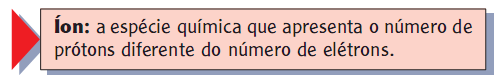 ÍONS POSITIVOS (CÁTIONS)
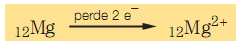 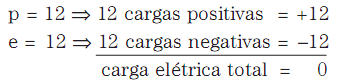 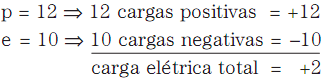 37
Íons
ÍONS POSITIVOS (CÁTIONS)

Para melhor compreensão;
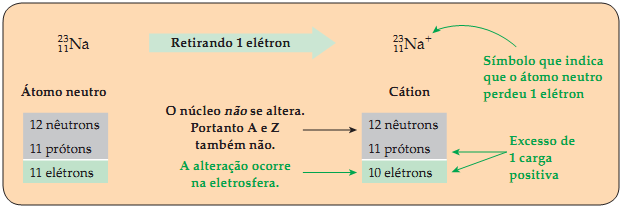 38
Íons
ÍONS NEGATIVOS (ÂNIONS)
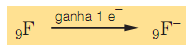 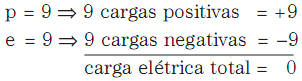 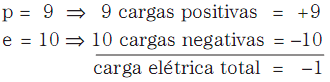 39
Íons
ÍONS NEGATIVOS (ÂNIONS)

Para melhor compreensão;
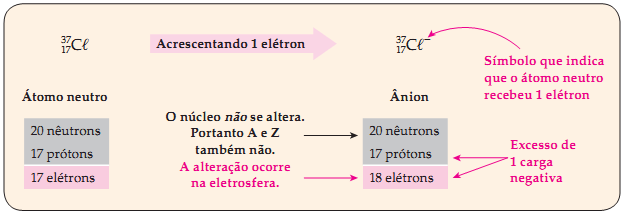 40
Curiosidade
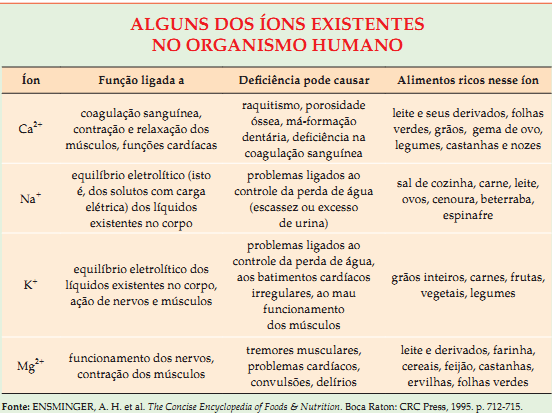 41
Resumindo
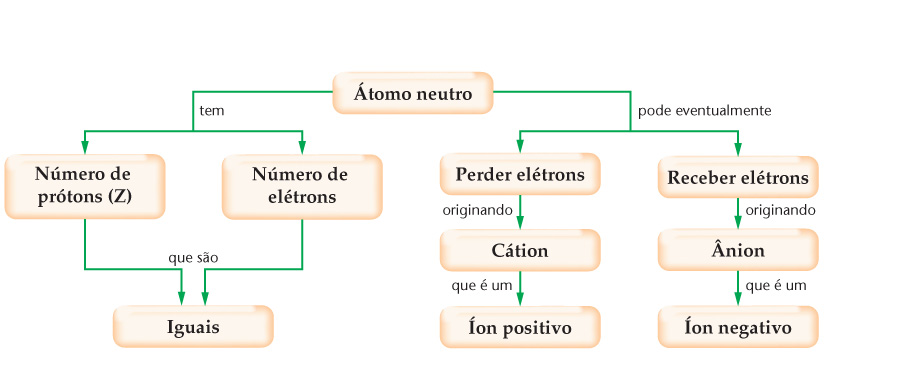 42
Exercício
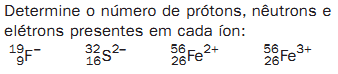 1.
2.
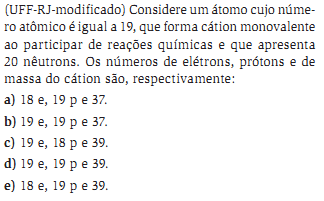 43
[Speaker Notes: 2.]
Modelos Atômicos
MODELO ATÔMICO DE BOHR

Bohr aperfeiçoou o modelo de Rutherford;
Em 1913, Bohr propôs um novo modelo, mais completo, que explica o espectro de linhas;
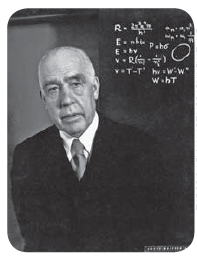 44
Bohr
[Speaker Notes: Bohr]
Modelos Atômicos
MODELO ATÔMICO DE BOHR

Postulados:
Os elétrons, movimentam-se ao redor do núcleo em trajetórias circulares, chamadas de camadas ou níveis;
Um elétron pode passar de um nível para outro de maior energia, desde que absorva energia externa – estado de excitação;
O retorno do elétron ao nível inicial é acompanhado pela liberação de energia na forma de ondas eletromagnéticas.
45
Modelos Atômicos
MODELO ATÔMICO DE BOHR
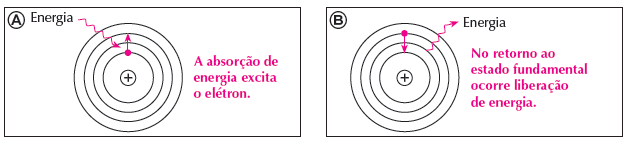 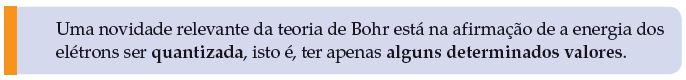 46
Esquema do espectro da Luz Visível
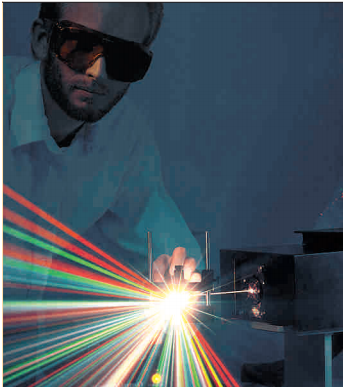 47
Modelos Atômicos
Espectro continuo da Luz Visível:
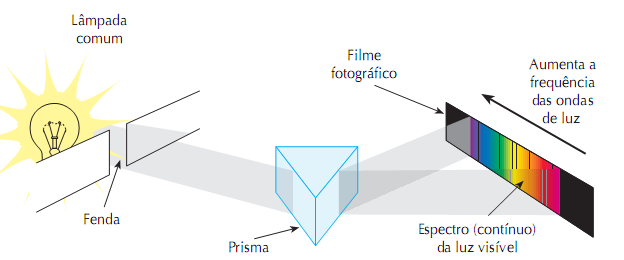 48
Modelos Atômicos
Espectro de Linhas da luz:
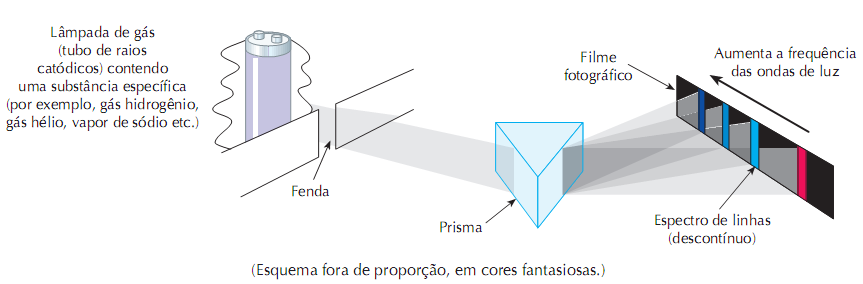 49
Modelos Atômicos
Alguns espectros visíveis:
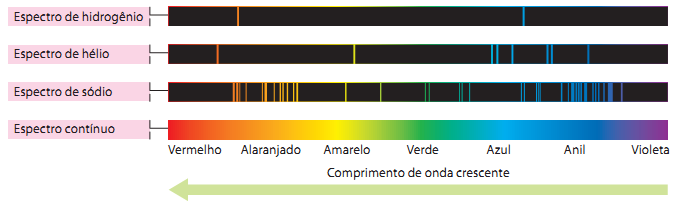 50
Modelos Atômicos
MODELO ATÔMICO DE BOHR
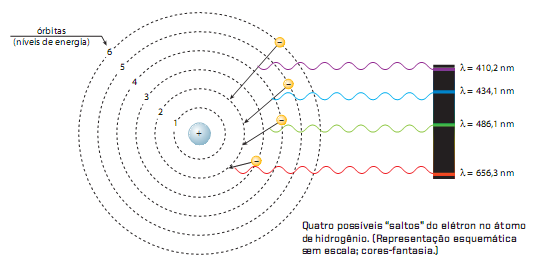 51
Aplicações do Modelo de Bohr
COR NO TESTE DE CHAMA
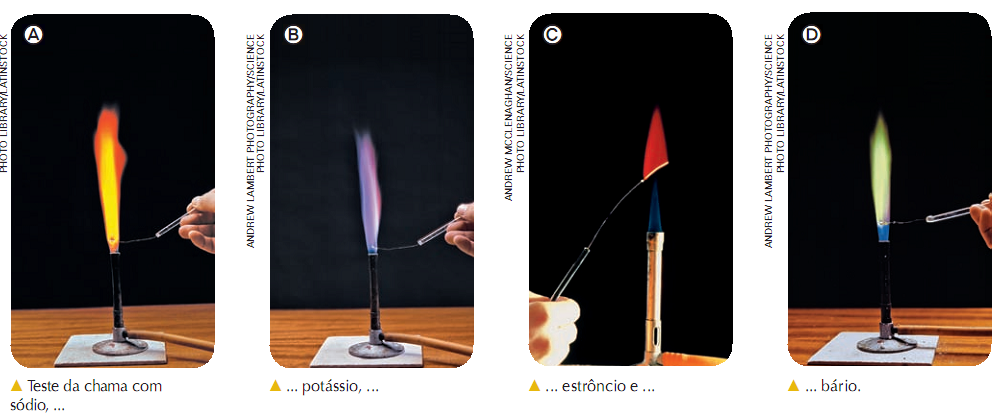 52
Aplicações do Modelo de Bohr
FOGOS DE ARTIFÍCIO, LUMINOSOS E LÂMPADAS
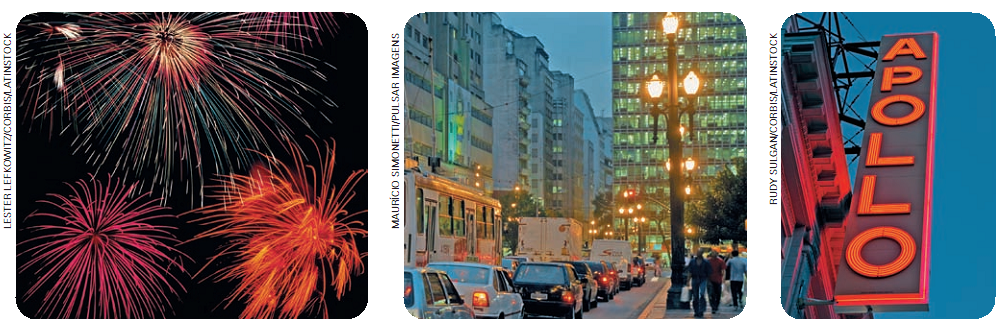 53
Exercício
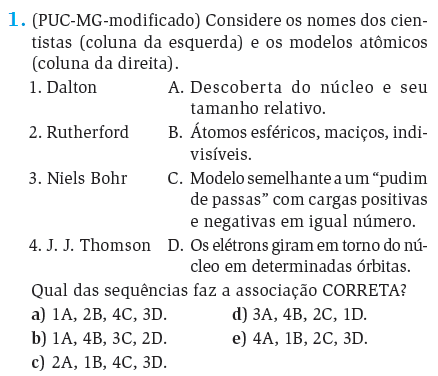 54
Estados Energéticos dos Elétrons
NÍVEIS ENERGÉTICOS:
K; L; M; N; O; P; Q.

SUBNÍVEIS ENERGÉTICOS: 
s ; p ; d ; f .
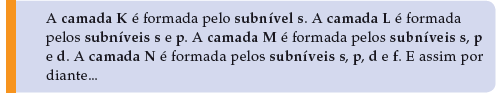 55
Estados Energéticos dos Elétrons
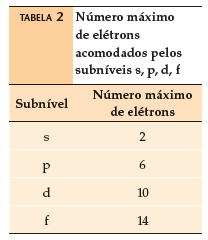 56
Distribuição Eletrônica
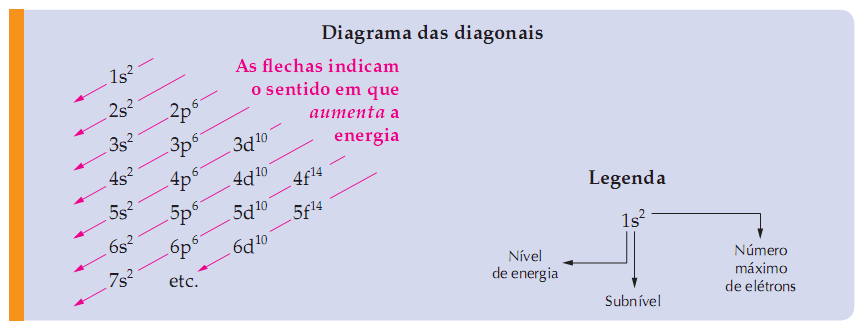 57
Distribuição Eletrônica
Exemplo:
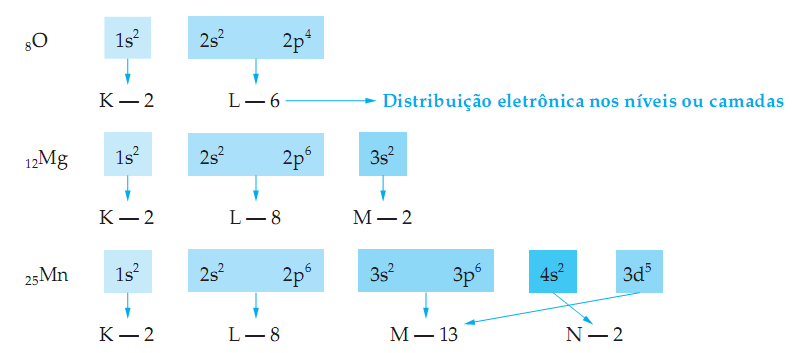 58
[Speaker Notes: Exemplo:]
Distribuição Eletrônica em Íons
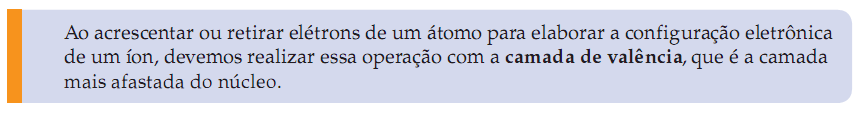 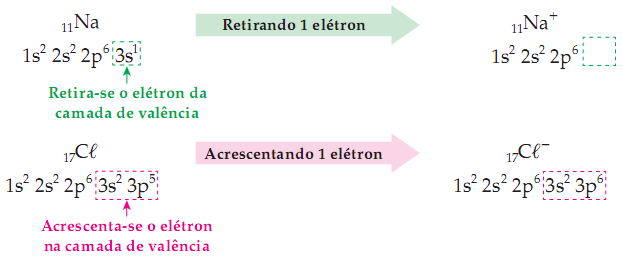 59
Exercício
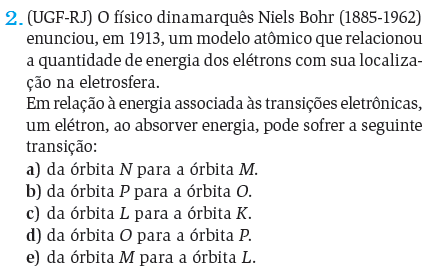 60
Exercício
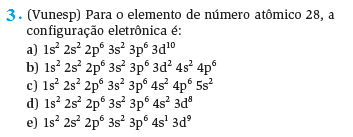 61
Exercício
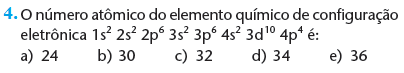 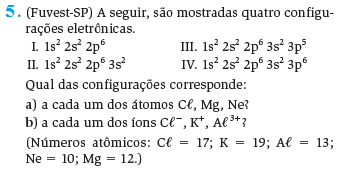 62
Dúvidas?
63